Cool Easy
R32 Cooling & Heating
3 DC inverter
Content
Product overview
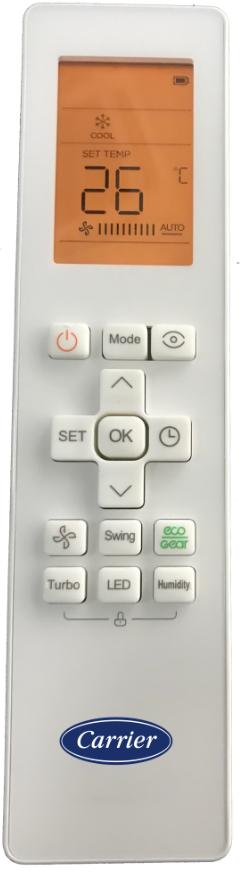 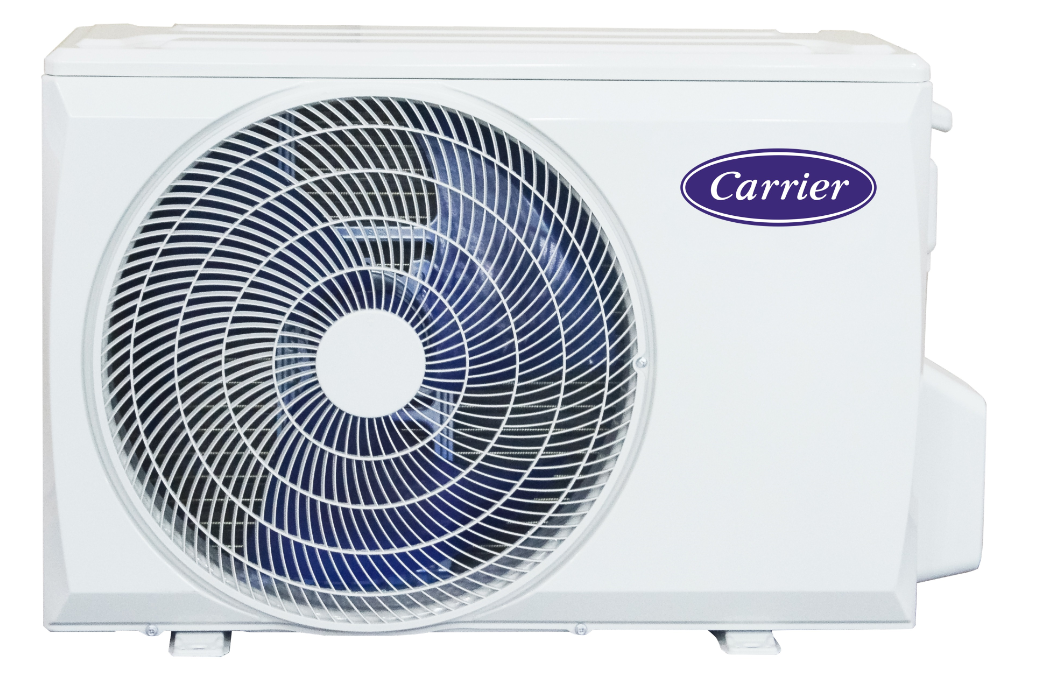 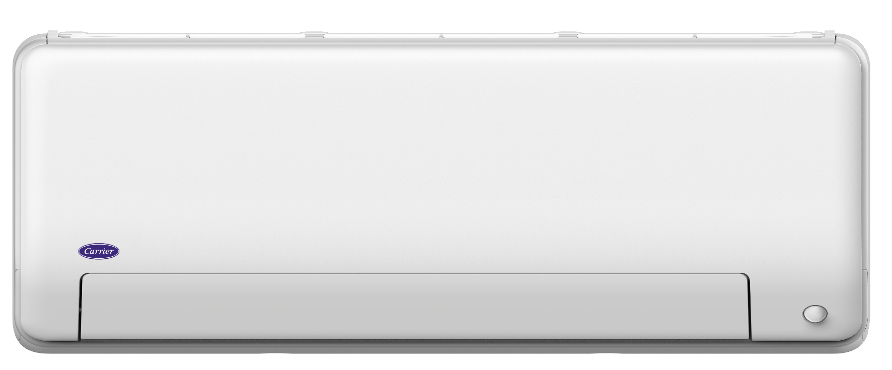 EP24 Panel
RG10L Remote
X outdoor unit
RG10 Remote Controller
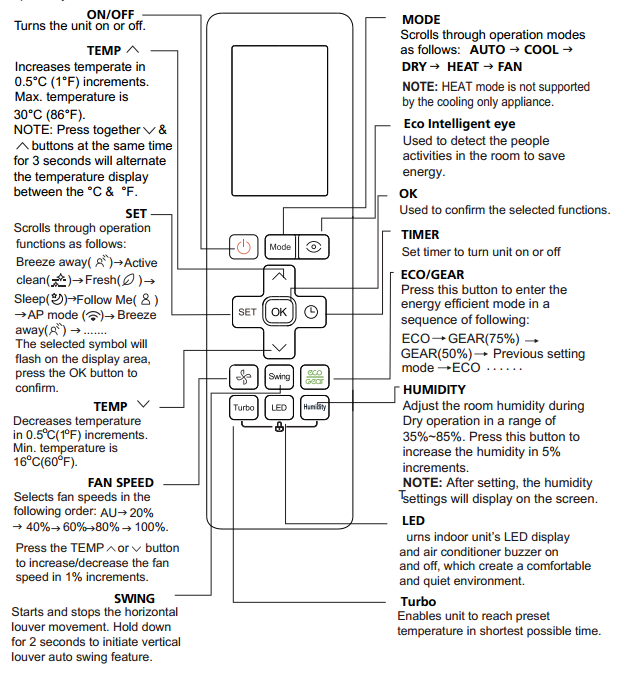 RG10L
SPEC
Features
General
Notes:* means optional.
Features
Comfort           Energy saving        Convenience        Reliability         Health
Turbo
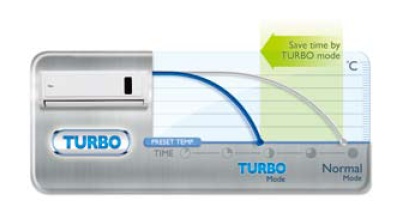 Indoor fan turns to turbo speed.
   In cooling mode, the unit will keep running with turbo function..
   In heating mode, the unit will keep running with turbo function.
Features
Comfort           Energy saving        Convenience        Reliability         Health
Silence mode
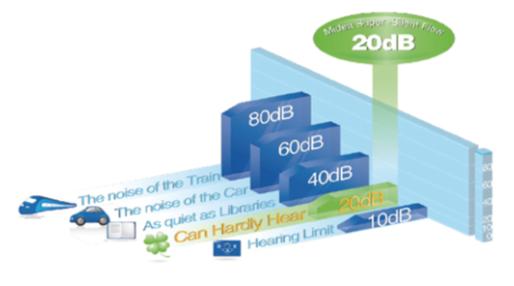 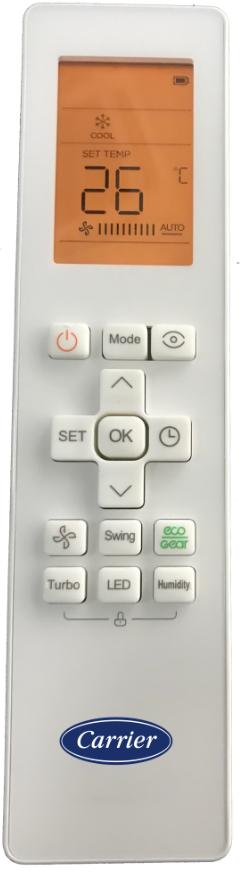 Select SILENCE on remote controller to enter silent operation .
Press ON/OFF, Mode, Sleep button, turn on F.P. or Self clean function while operating will cancel silence function.(Model dependent)
Indoor fan will run at super breeze which keeps indoor noise as low as 20dB(A)*. 
The frequency will be fixed at certain value when in silence mode.
Features
Comfort           Energy saving        Convenience        Reliability         Health
Follow me
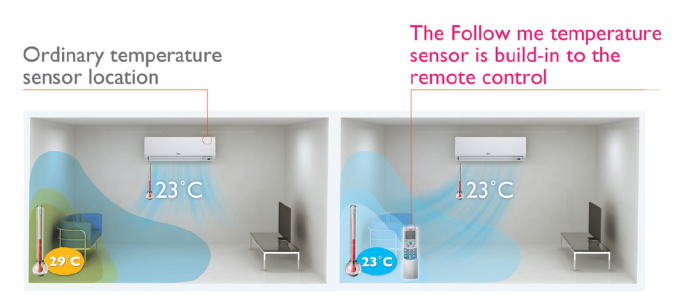 With this function, the room temperature sensor built in remote controller is activated and replaces the one in indoor unit. Then the air conditioner will regulate the room temperature based on the temperature around the remote controller, just like the air conditioner is following the user.

Pressing the “Follow me” button on remote controller to active this function. Then the remote controller will send PCB the signal every three minutes. If the PCB doesn’t receive the signal for 7 minutes or pressing “Follow me” button again, the follow me function will terminate.
Features
Comfort           Energy saving        Convenience        Reliability         Health
Do Not Disturb
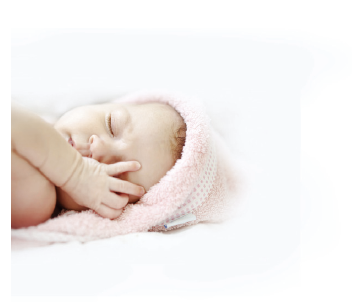 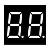 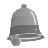 OFF                   OFF
Turn off the ring and display, which gives you a quiet and comfortable sleep.
Features
Comfort           Energy saving        Convenience        Reliability         Health
1%~100%Grades Indoor Fan Speed
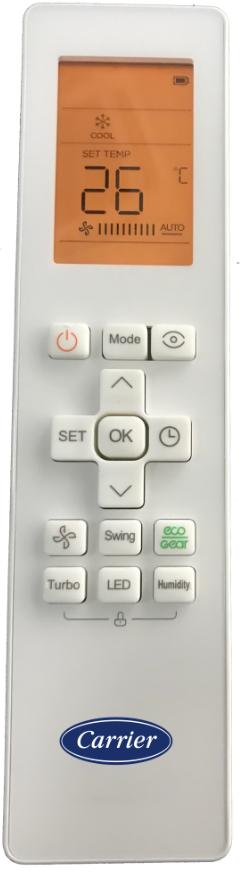 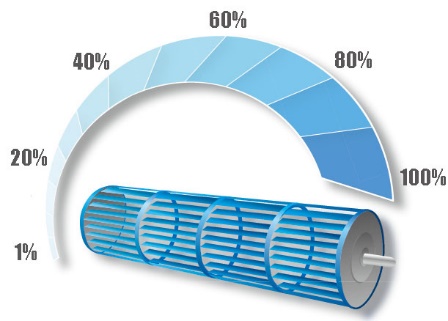 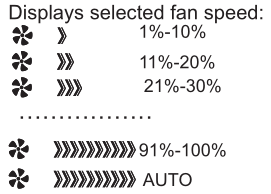 Via remote control, you can adjust fan speed from 1%-100%, enjoying a more comfortable cooling experience by precise wind speed control.
Features
Comfort           Energy saving        Convenience        Reliability         Health
Fast Cooling and Heating
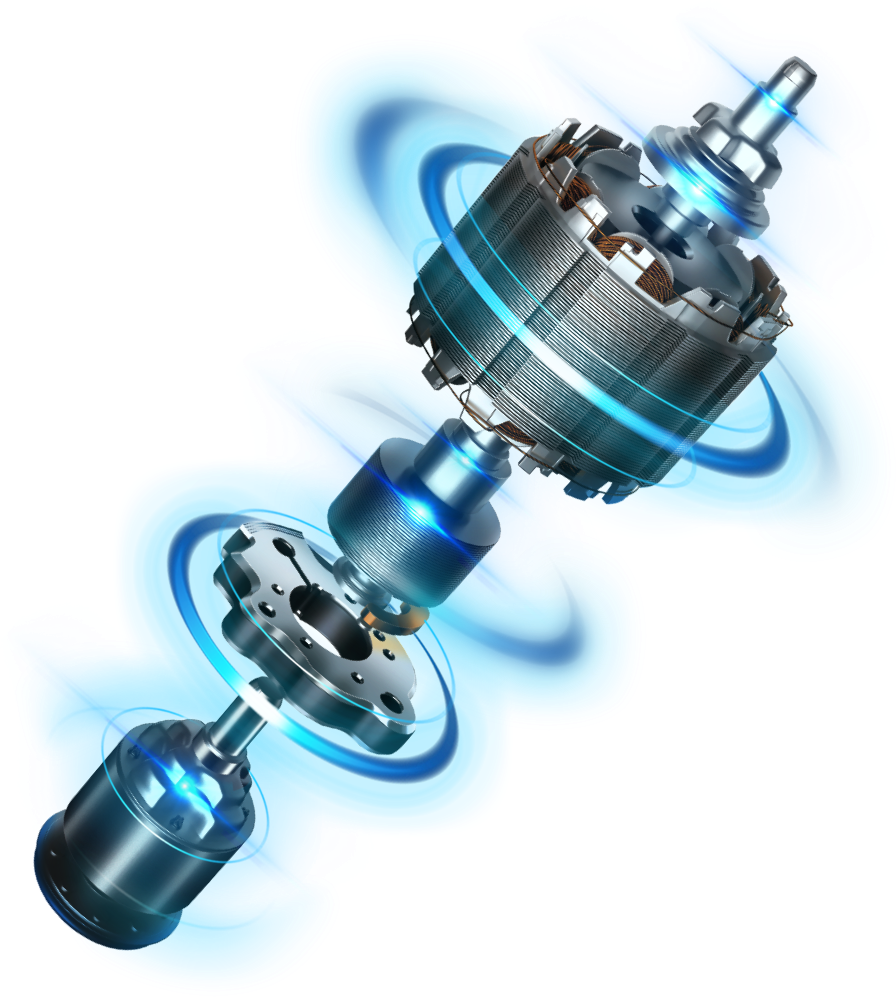 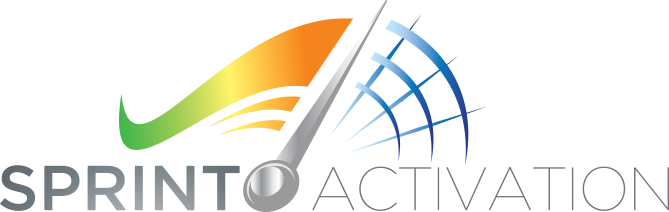 Like a runner sprinting to the line, this tech enables the compressor to achieve maximum frequency in split of the moment(65Hz within 6s) upon start up, providing you powerful cooling/heating once the air conditioner is on.
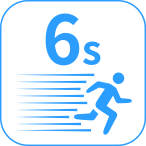 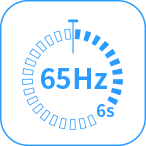 Features
Comfort           Energy saving        Convenience        Reliability         Health
9 Grades of Outdoor fan speed
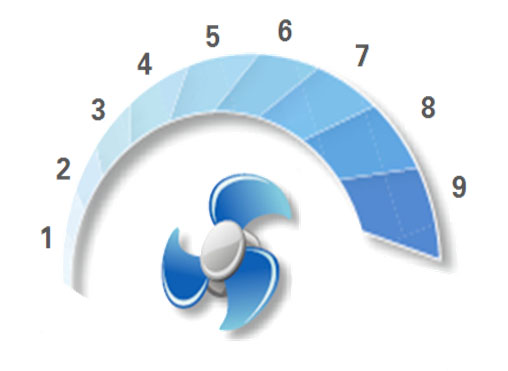 Due to the DC fan motor, outdoor fan speeds are increased from 2 grades to 9 grades, more comfortable and energy saving.
Features
Comfort           Energy saving        Convenience        Reliability         Health
3D Air Flow
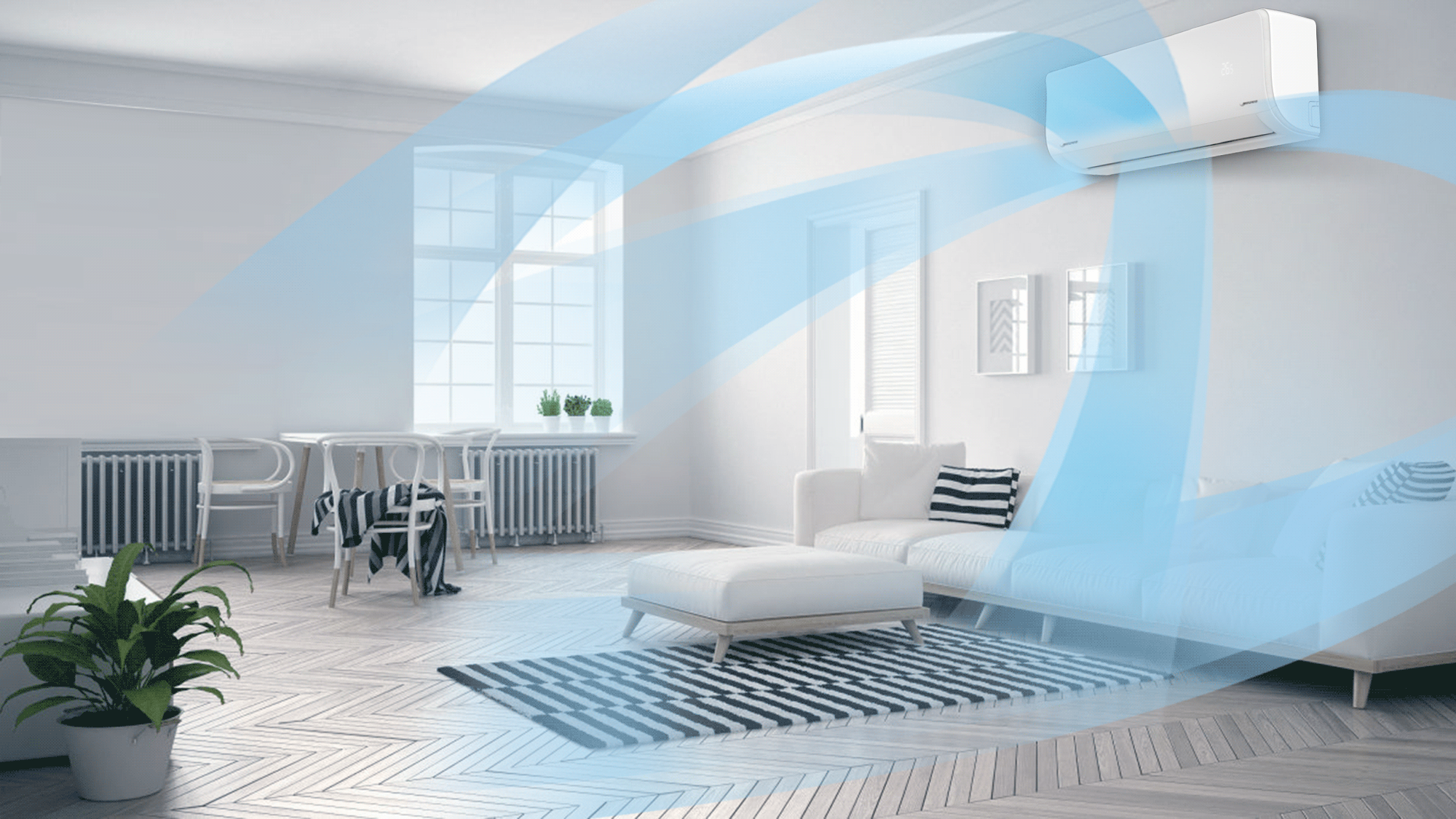 3D Airflow
The directional air outlet moves automatically to direct air flow to every corner of the room and keep it thoroughly cool.
Features
Comfort           Energy saving        Convenience        Reliability         Health
Anti-Cold Air Function
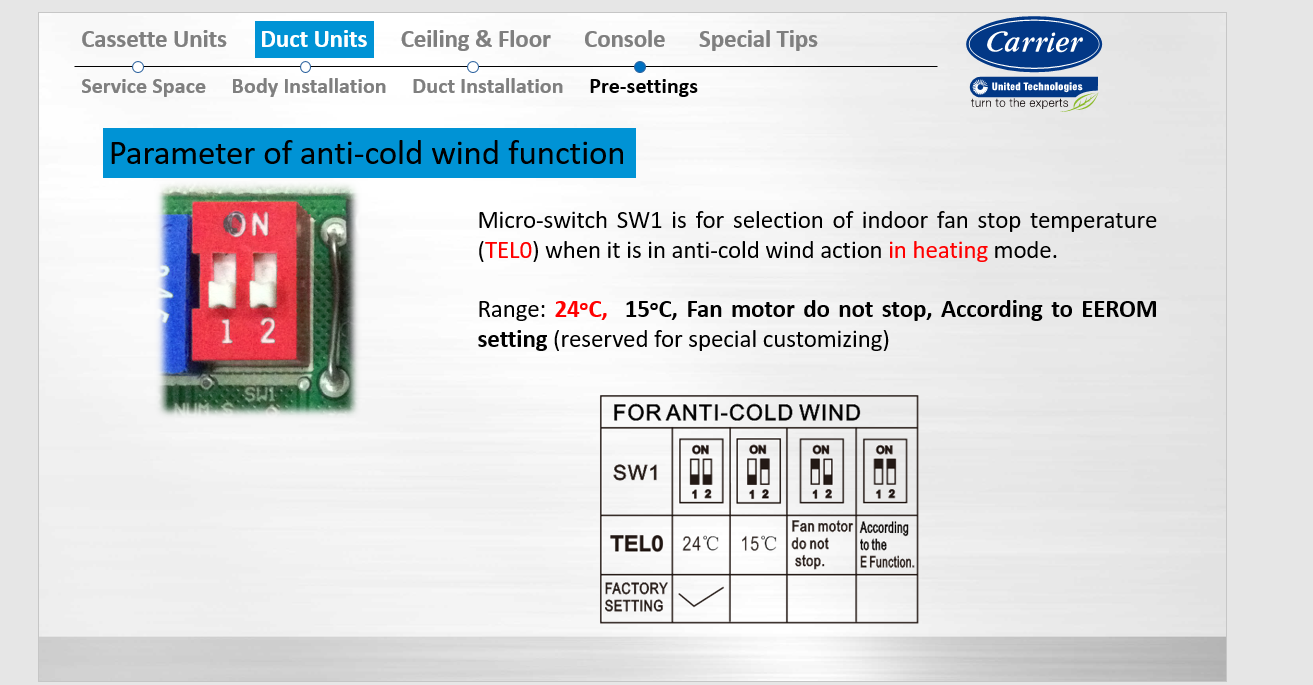 Features
Comfort           Energy saving        Convenience        Reliability         Health
Wind Avoid Me(Breeze Away)
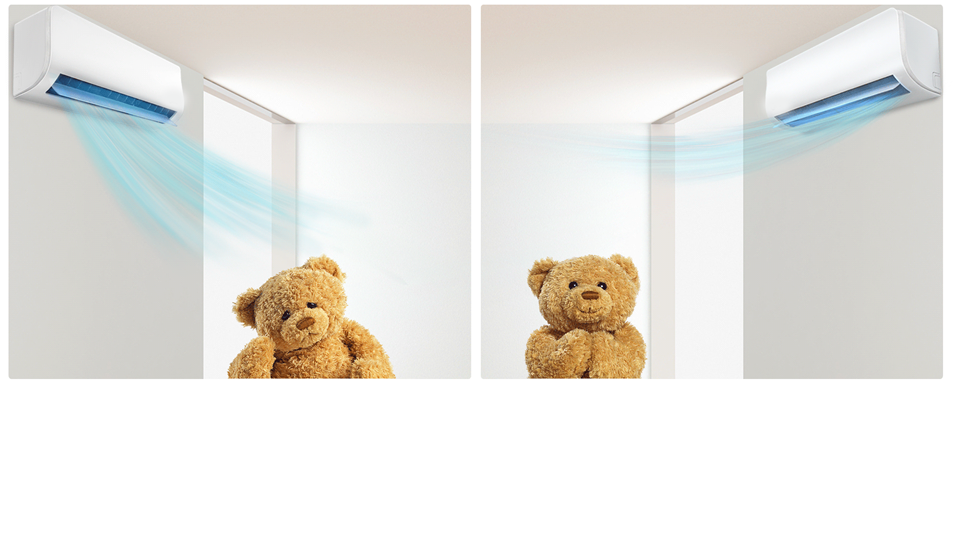 Wind Avoid Me
Avoid wind blowing directly on you by using the remote 
to instantly adjust the wind direction.
Features
Comfort           Energy saving        Convenience        Reliability         Health
Intelligent eye
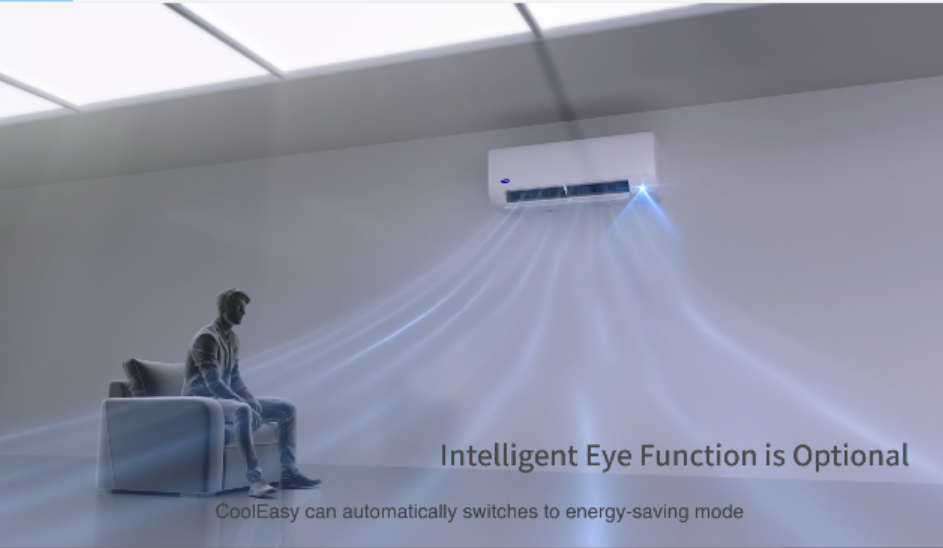 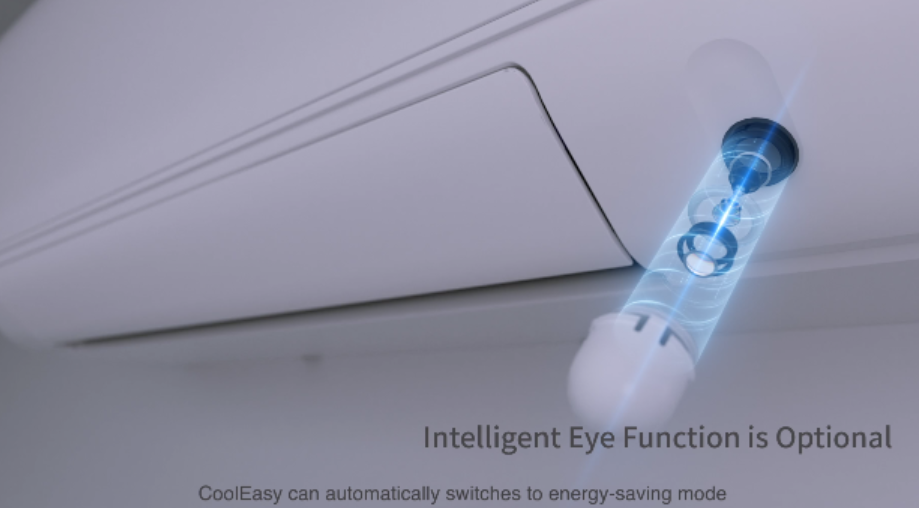 Intelligent eye
It could automatically switches into energy saving mode, or turns off when it detects an empty room.
Features
Comfort           Energy saving        Convenience        Reliability         Health
● GA compressor frequency control
The frequency of traditional air conditioner has dramatic fluctuation during operation, leading to the instability of room temperature. However, Carrier air conditioners break away from this pattern with our unique GA Stepless Comfort Technology（0.6Hz for every step）. Its inverter frequency variation is so smooth that you wouldn’t notice the room temperature fluctuation at all.
Temperature Graph
Fmax
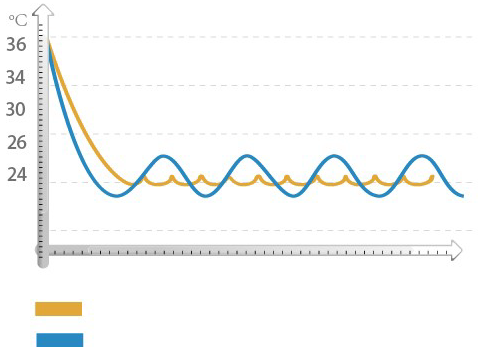 Ordinary Inverter Mode
Fmin
Fmax
GA Stepless Inverter Mode
GA Stepless Inverter Mode
Ordinary Inverter Mode
Fmin
Features
Comfort           Energy saving        Convenience        Reliability         Health
X-ECO
X-ECO mode applies to inverter model,  smart control on compressor frequency as low as 12HZ. As a smart running mode, it limits the highest compressor frequency  and fan speed of each stage by intelligent control system.
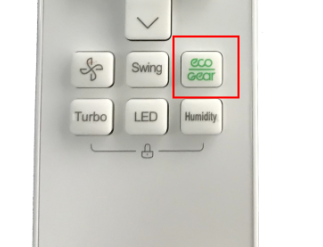 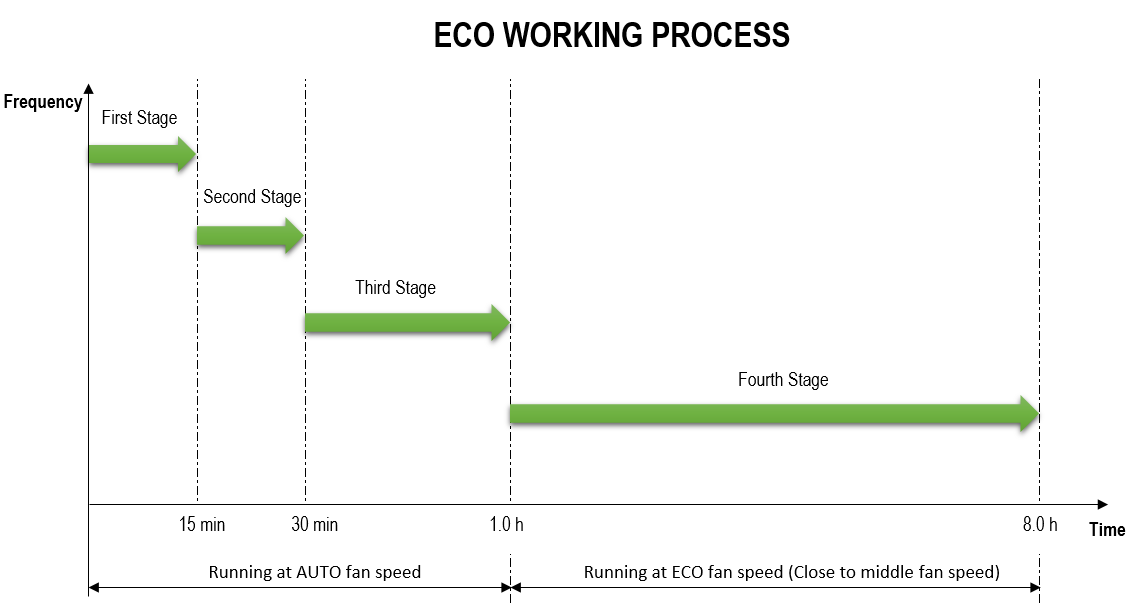 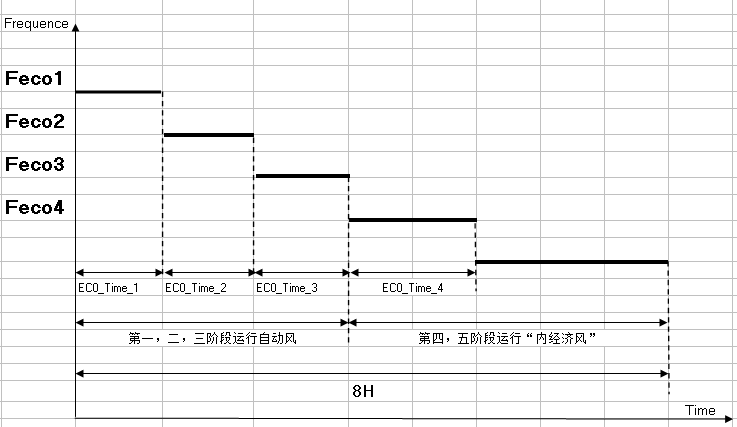 First stage
Second stage
Third stage
Forth stage
Fifth stage
30 min
15 min
60 min
15 min
Running at Auto fan speed
Running at ECO fan speed
Features
Comfort           Energy saving        Convenience        Reliability         Health
8 ℃ heating
Electrical control logical  
 Press the Temperature Down button 2 times on remote controller to active this function.
  Off condition:
Press On/off, Sleep, Mode,  Fan and Temp. button while operating will cancel this function.
  8 ℃ heating function can be memorized if the power fails.
  Anti-cold wind function is inactive.
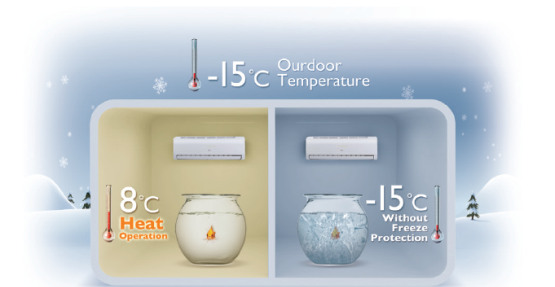 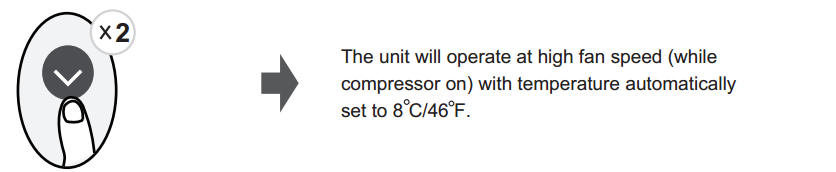 Advantage for end-user: In heating operation, the preset temperature of the air conditioner can be as lower as 8℃ (why 8℃ heating？energy saving concerned), which keeps the room temperature steady at 8℃ and prevents household things freezing when the house is unoccupied for a long time in winter.
Features
Comfort           Energy saving        Convenience        Reliability         Health
Sleep Mode
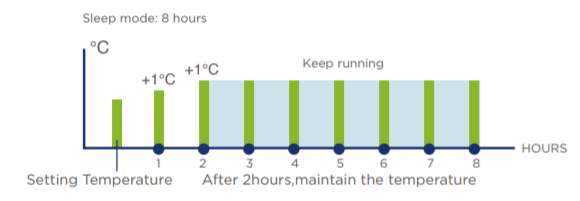 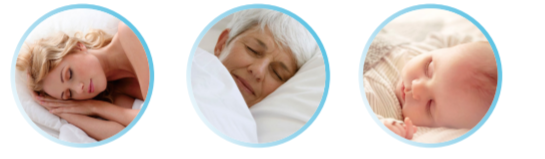 In cooling mode, the setting temperature rises 1℃(no more than 30℃) everyone hour, 2 hour later the rising stops and indoor fan is fixed at low speed.  
In heating mode, the setting temperature descends 1℃(no less than 16℃) every one hour, 2 hour later the descending stops and indoor fan is fixed at low speed, and anti-cold-air function is available.
The unit will quit this mode and turn off after running 8 hours in sleep mode.
Features
Comfort           Energy saving        Convenience        Reliability         Health
1W Standby
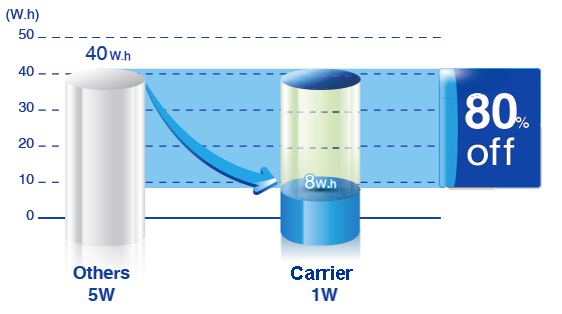 Intelligent on-off technology enables products automatically enter energy-saving mode when on standby mode, cut energy consumption from normal 4~5W to 0.5~1W which counts 80% of saving.
Features
Comfort           Energy saving        Convenience        Reliability         Health
Gear
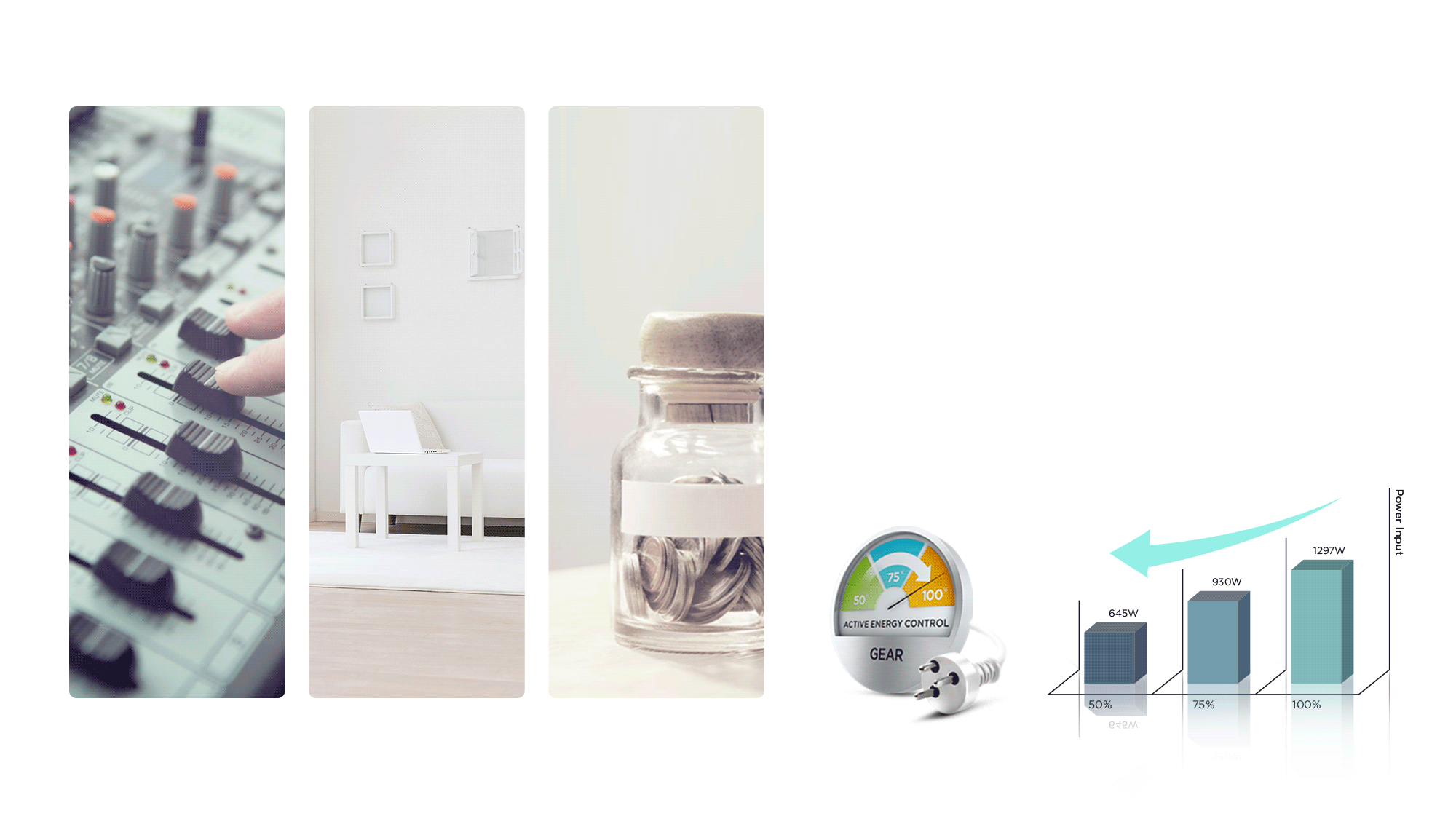 Carrier inverter air conditioners offer three operating
power options: 50%, 75%, and 100%. 
You can choose a lower power level to conserve energy.
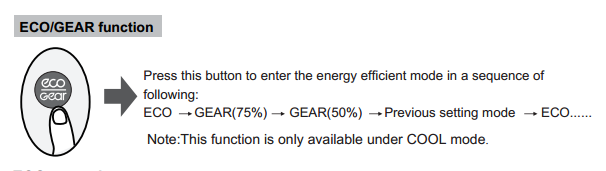 Features
Comfort           Energy saving        Convenience        Reliability         Health
Multi Controllers
Central Control
Professional for      commercial users
Wi-Fi Control
Operates your AC wherever you are
Remote Control
Remote On/Off
Easy for commercial users
Wired Control
Avoid mislaying
Note: For some units, wired controller and WI-FI control are optional, central control and remote on-off are not available.
Features
Comfort           Energy saving        Convenience        Reliability         Health
2-way Draining
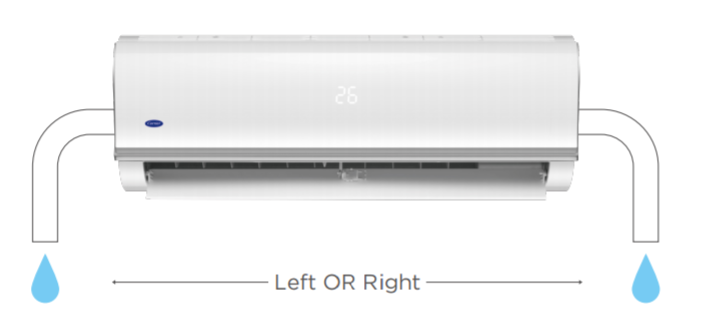 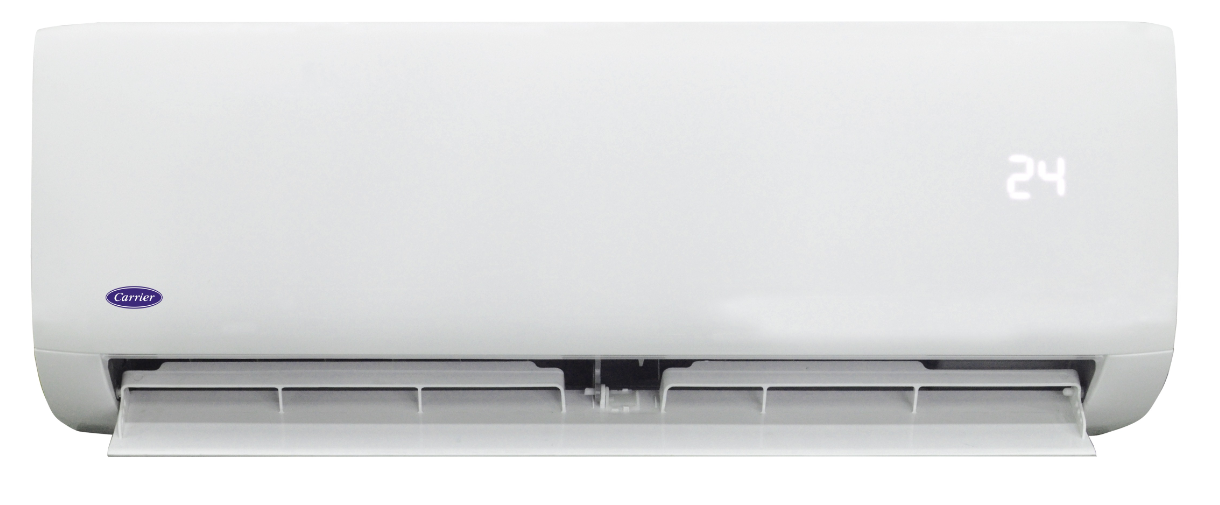 The refrigerant piping and drainage hose can reach either the left or right side of the indoor unit for maximum installation flexibility
Features
Comfort           Energy saving        Convenience        Reliability         Health
Louver position memory
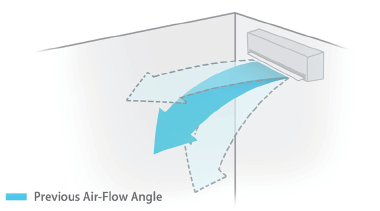 When you start the unit next time, the angle of horizontal louver will automatically move to the same position as you set last time.
Features
Comfort           Energy saving        Convenience        Reliability         Health
Manual ON/OFF Button
In case the remote controller is lost, the manual mutton can be used to turn ON/OFF the unit temporary, and the structure design is more easy to access.
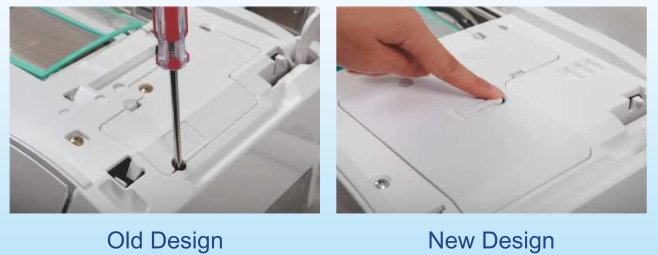 Features
Comfort           Energy saving        Convenience        Reliability         Health
Open Terminal Block
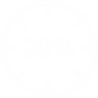 Easy installation
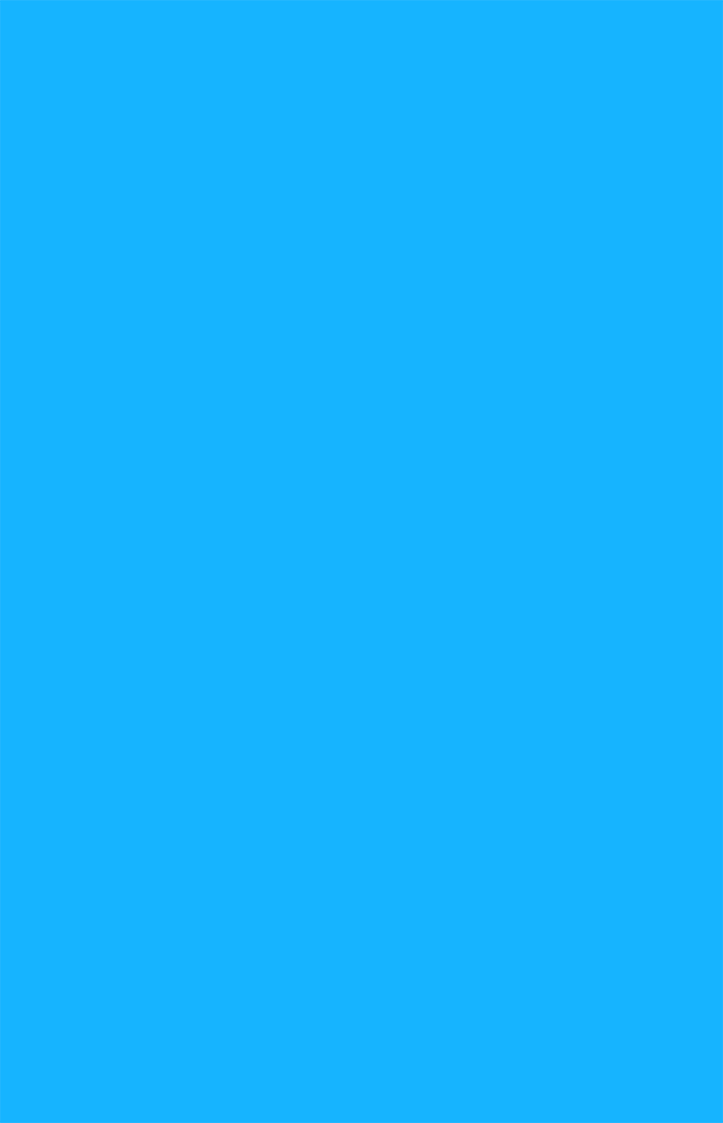 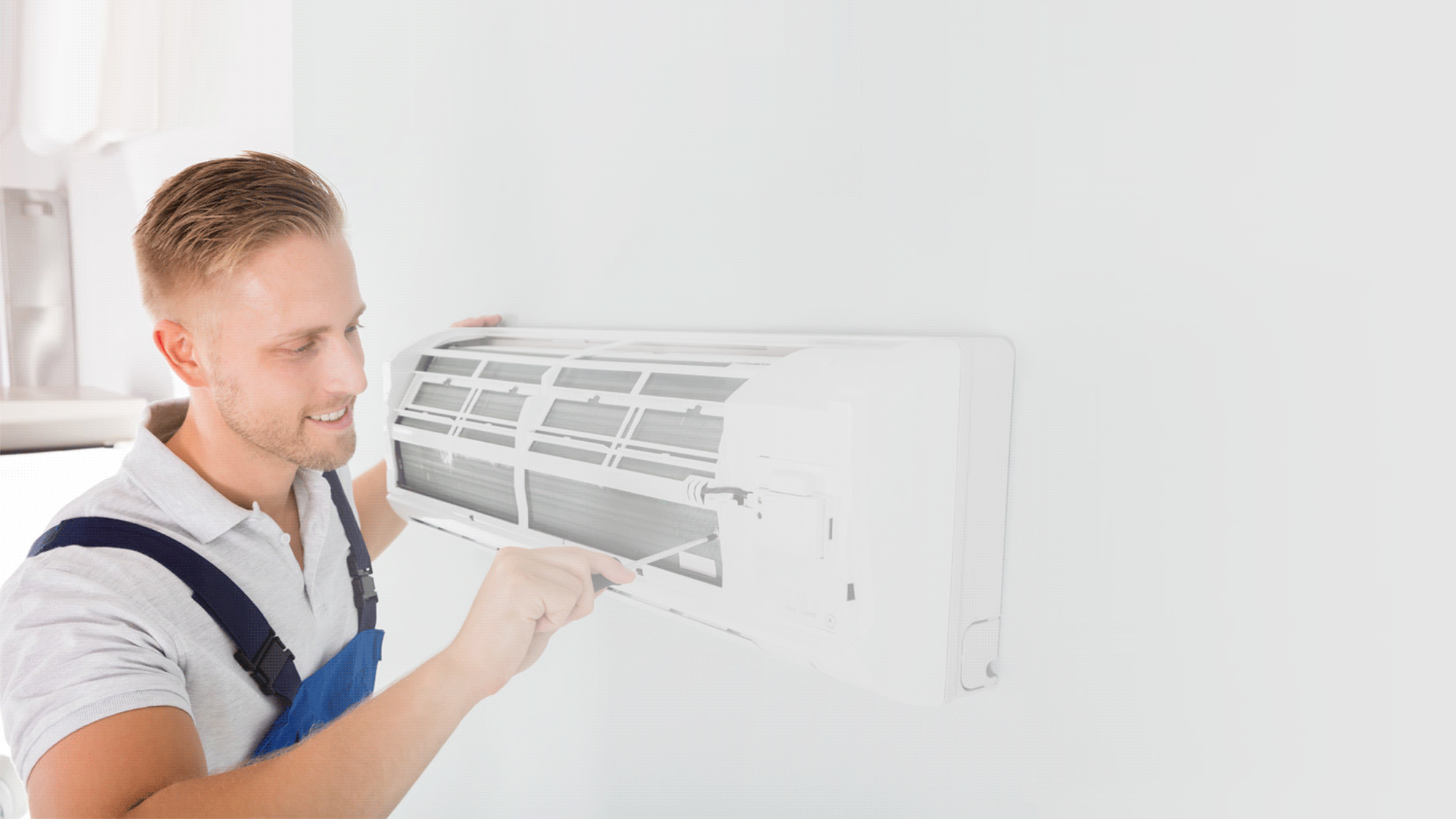 Bigger wiring terminal &
Easier wiring connection
Time Saving
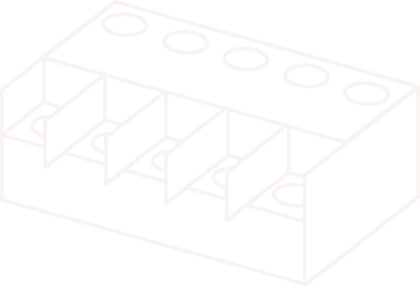 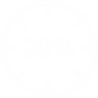 Open Space
Broad Wiring Terminal
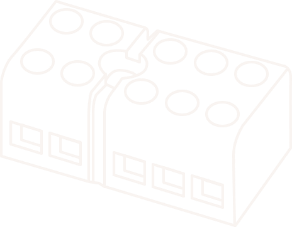 Narrow Space
Compact Wiring Terminal
Features
Comfort           Energy saving        Convenience        Reliability         Health
Refrigerant Leakage Detect
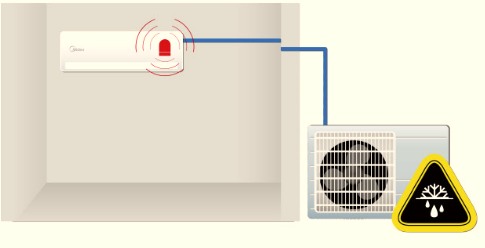 Indoor unit shows error code “EL0C” and stopsautomatically when refrigerant leakage isdetected. This protects the compressor fromhigh temperature damage due to refrigerantleakage.

This function updated base on old units, the refrigerant leakage will protect according
to T2, current , frequency, exhaust gas temperature and T1 together or more relative parameters.
Features
Comfort           Energy saving        Convenience        Reliability         Health
Emergency Using
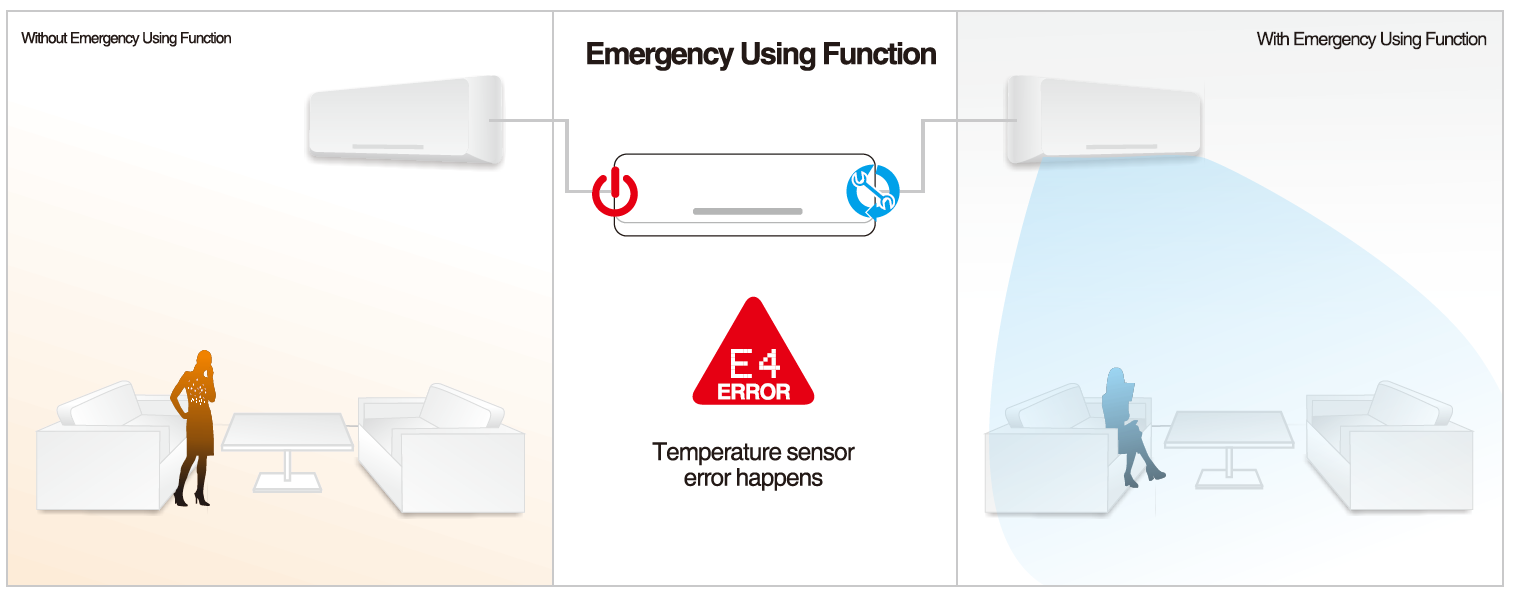 Normally, when temperature error happens, the air-conditioner will display error code and stop immediately. With this function, when temperature error happens, the air-conditioner will display error code and continue running in a proper status instead of stopping immediately, which keeps the unit in emergency working.
Note: when two or more sensors are abnormal, the unit will stop.
Features
Comfort           Energy saving        Convenience        Reliability         Health
Low Ambient Cooling & Heating
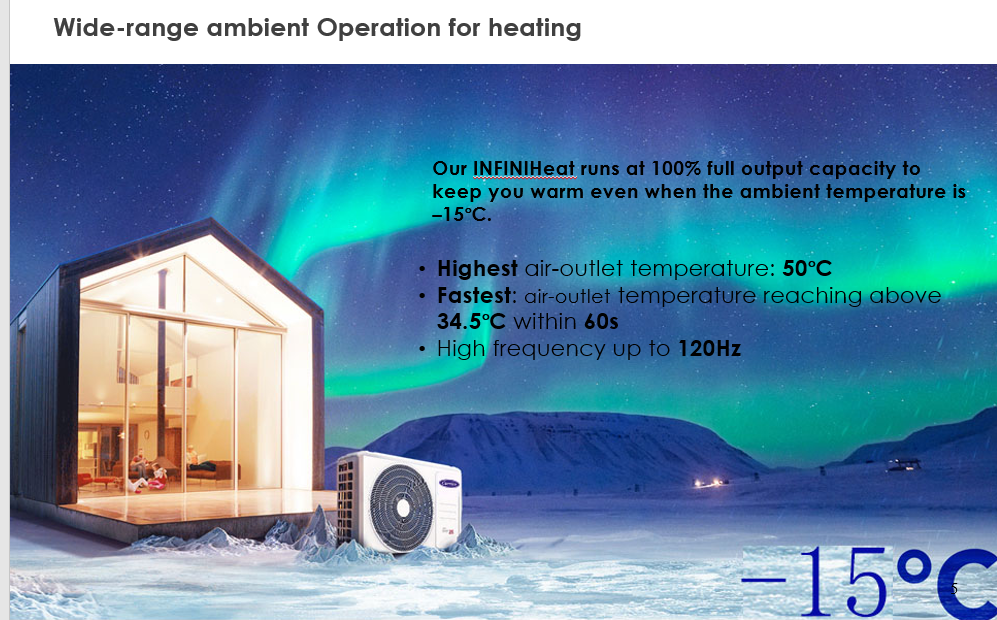 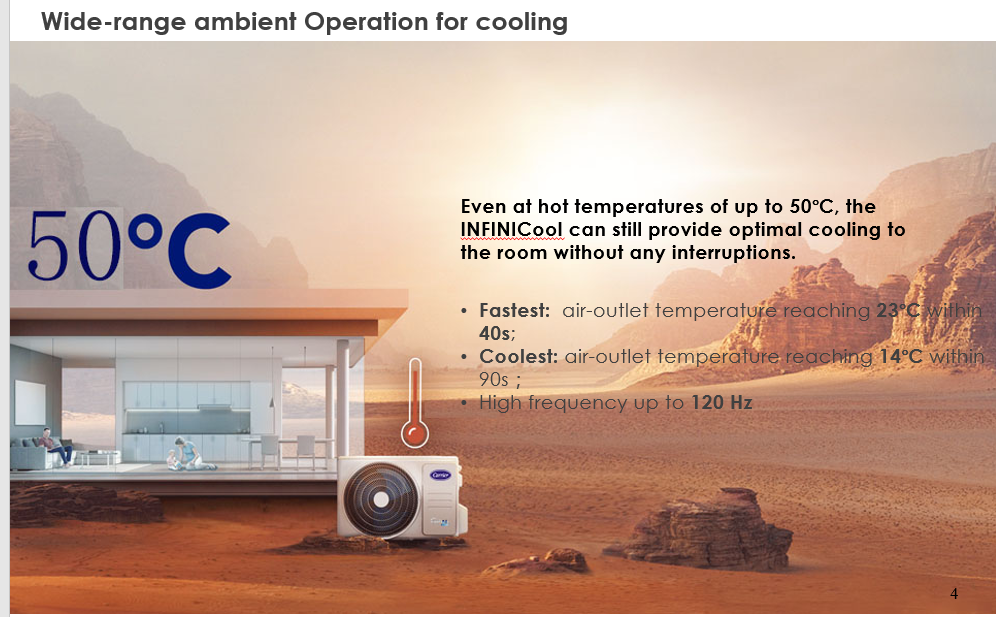 Features
Comfort           Energy saving        Convenience        Reliability         Health
Low Intelligent dusting switch
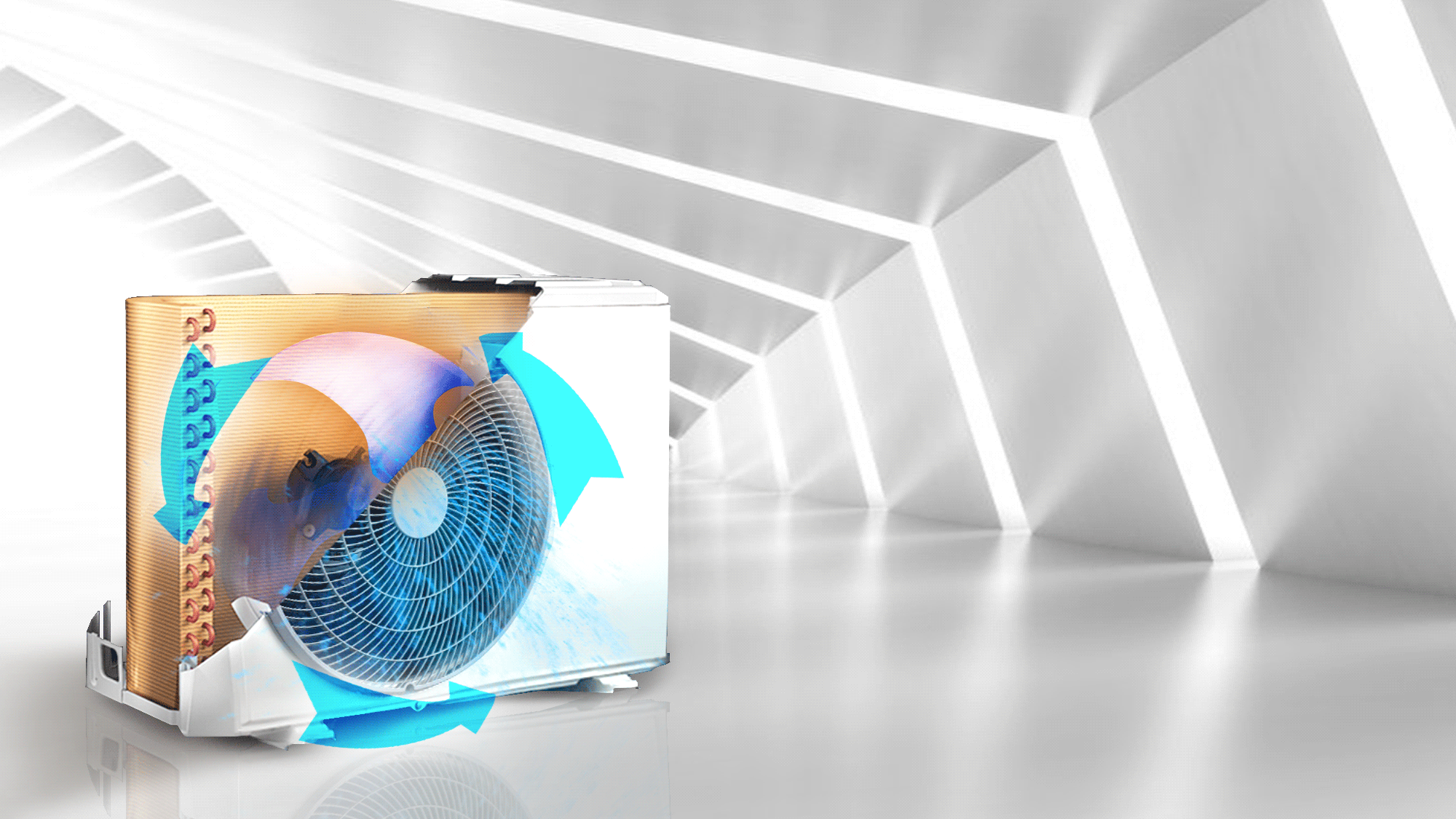 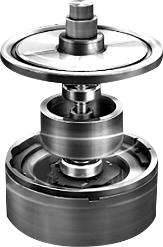 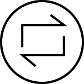 Rotation: 
Intelligent dusting switch
Apart from the bionic fan blades, the  DC motor itself can constantly rotate in reverse to get rid of the sand and dust from outside, ensuring that the compressor is clean and function swell.
Features
Comfort           Energy saving        Convenience        Reliability         Health
HD Dust Filter
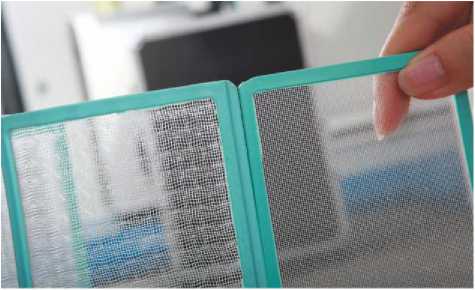 1 First Guard
The Dust Filter filters out dust and harmfulparticles from the indoor air.
“Ordinary Filter” VS “HD Filter”
2 Second Guard(optional)
The fresh filter options provide different functions to fresh the air.
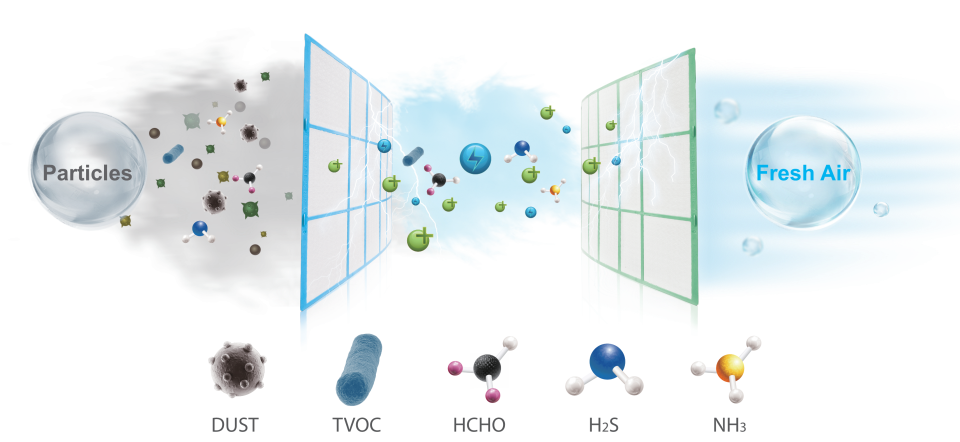 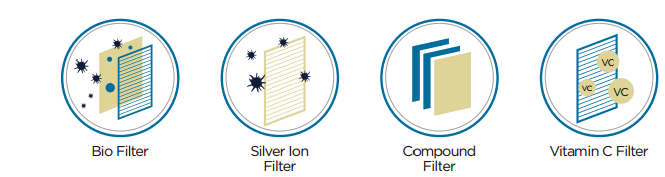 Features
Comfort           Energy saving        Convenience        Reliability         Health
Cold-catalyst Filter
Eliminate formaldehyde and other volatile
organic compounds (VOCs) as well as harmful
gases and odors.
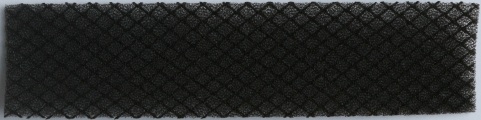 Features
Comfort           Energy saving        Convenience        Reliability         Health
Active clean
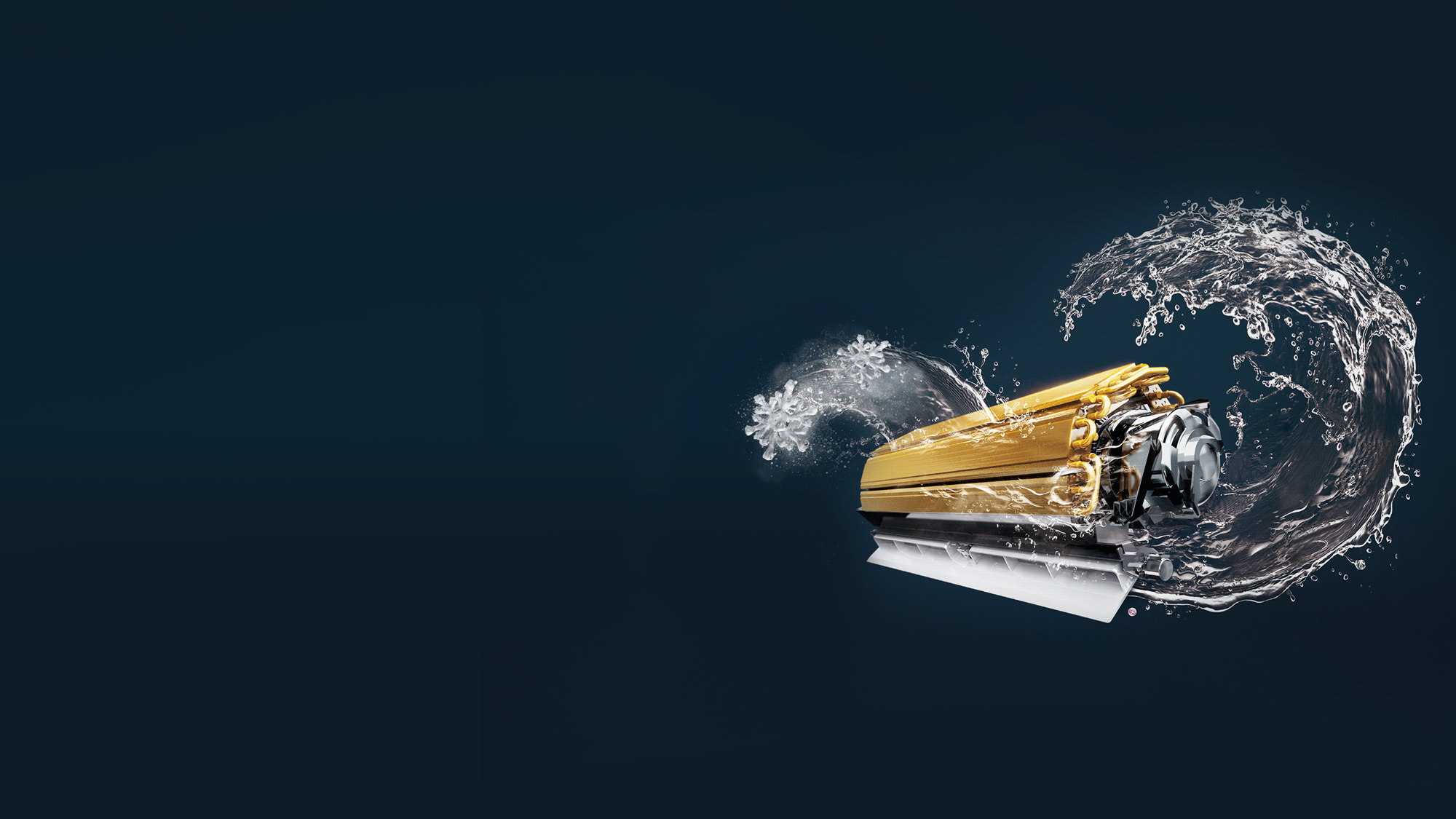 Active Clean Technology washes away dust, mold, and grease that may cause odors when it adheres to the heat exchanger by automatically freezing and then rapidly thawing the frost.

A “pi-pi” sound will be heard. The Active clean operation is used to product more condensed water to improve the cleaning effect, and the cold air will blow out. 

The internal wind wheel then keeps operating to blow-dry the evaporator, thus preventing the growth of mold and keeping the inside clean. 

When this function is turned on, the indoor unit display window appears “CL”, after 20 to 45 minutes, the unit will turn off automatically and cancel Active Clean function.
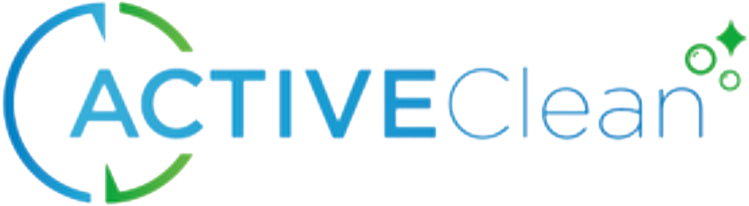 Features
Comfort           Energy saving        Convenience        Reliability         Health
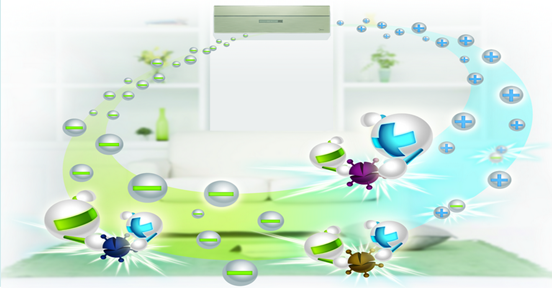 Ionizer(Optional)
Ionizer Generator can generate positive and negative ions. When positive ions meet negative ones, they will release enormous energy instantly and result in bacilli death. The redundant negative ions not only eliminates odor, dust, smoke and pollen particles in the air, but also brings more fresh.
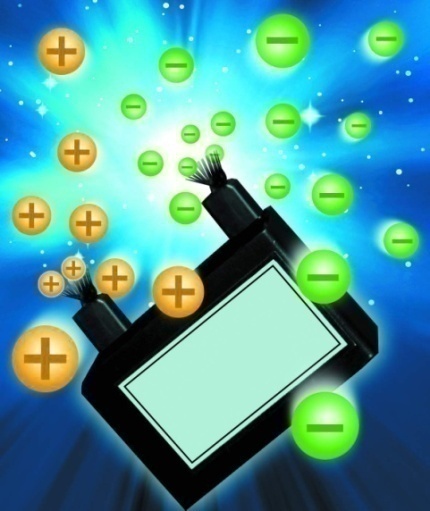 Features
Cool Easy VS 18C
● standard  ◎ Optional  X without
Special features for Cool Easy
Intelligent Eye
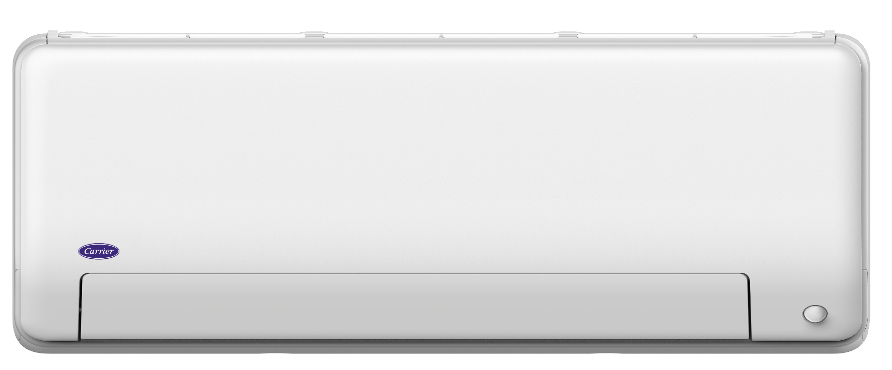 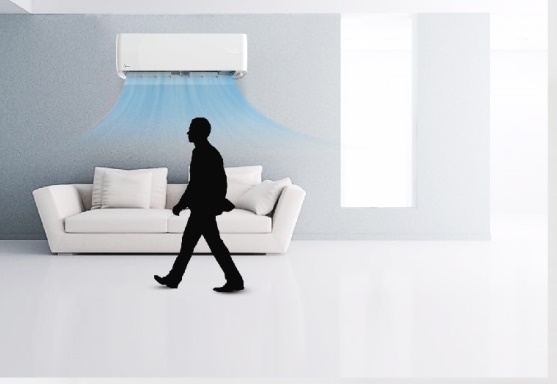 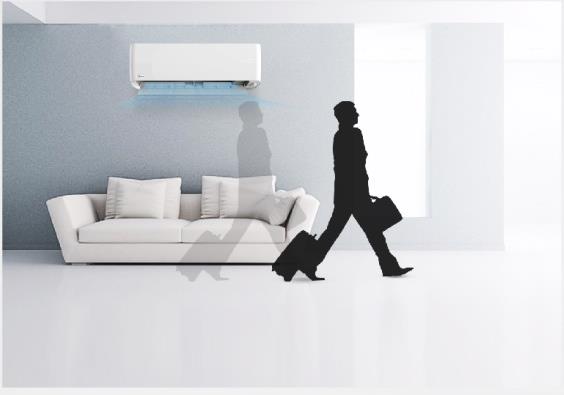 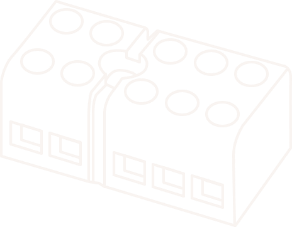 When you are away for 30 minutes, automatically lowers the frequency to save energy
The unit will automatically start and resume operation if sensing human activity again.
● standard  ◎ Optional  X without
All Easy
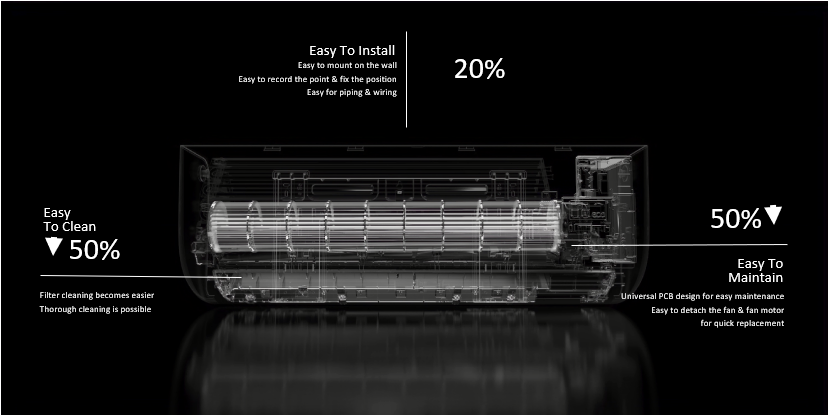 All Easy
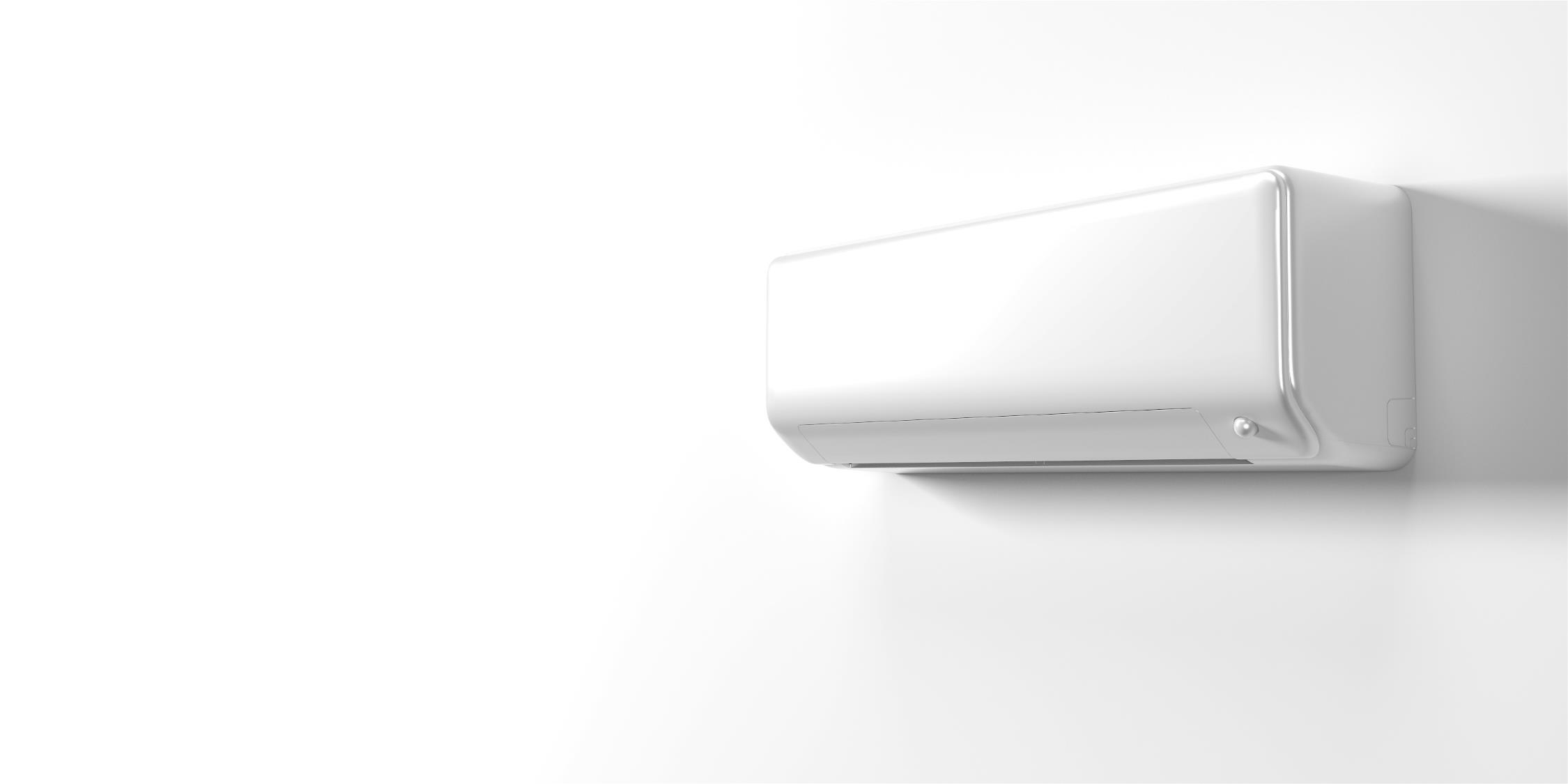 A Short Guide:
Fast Disassembly 
Of
THE CORE
All Easy
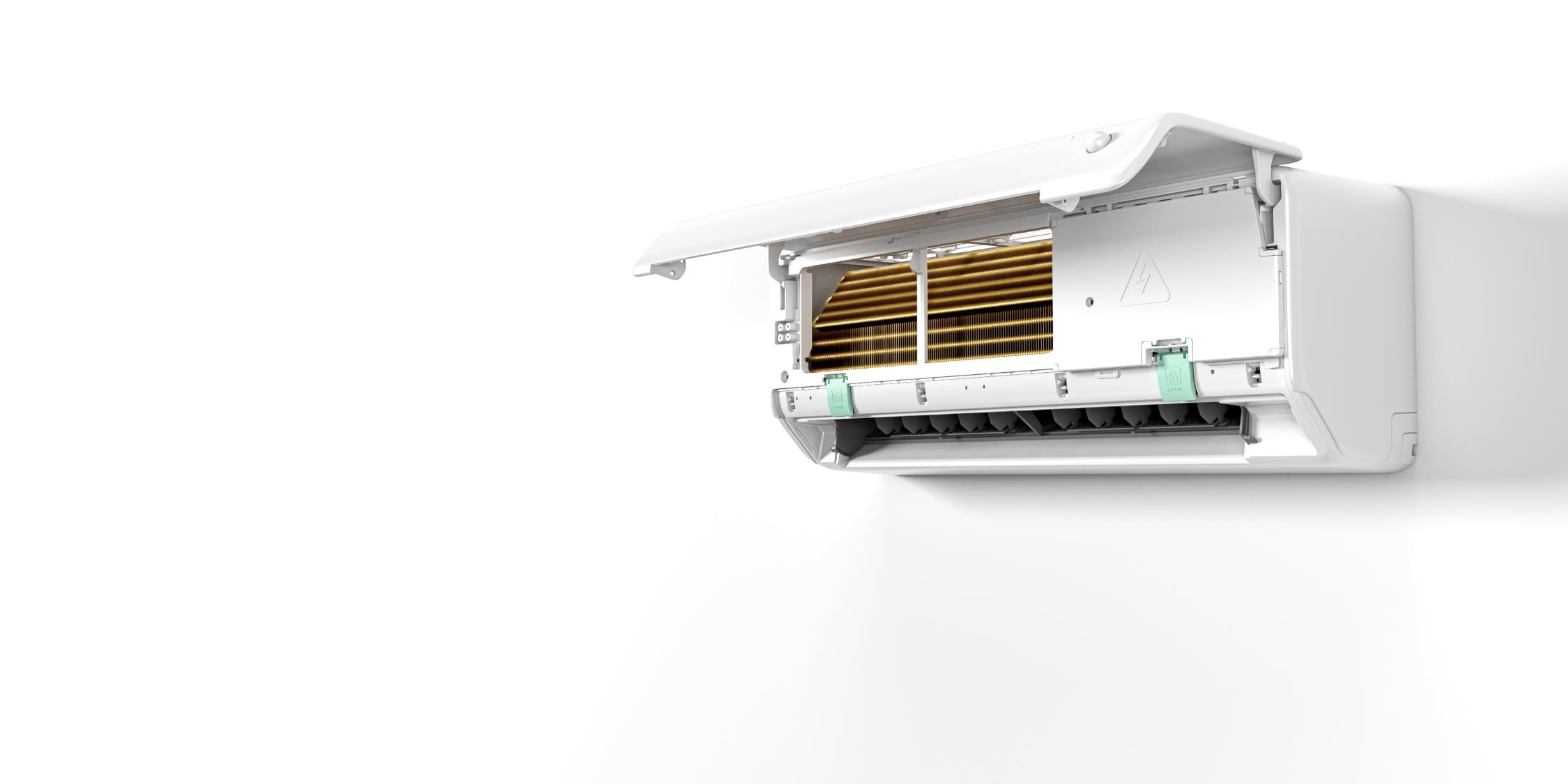 A Short Guide:
Fast Disassembly 
Of
THE CORE
All Easy
Fast Disassembly
Of THE CORE
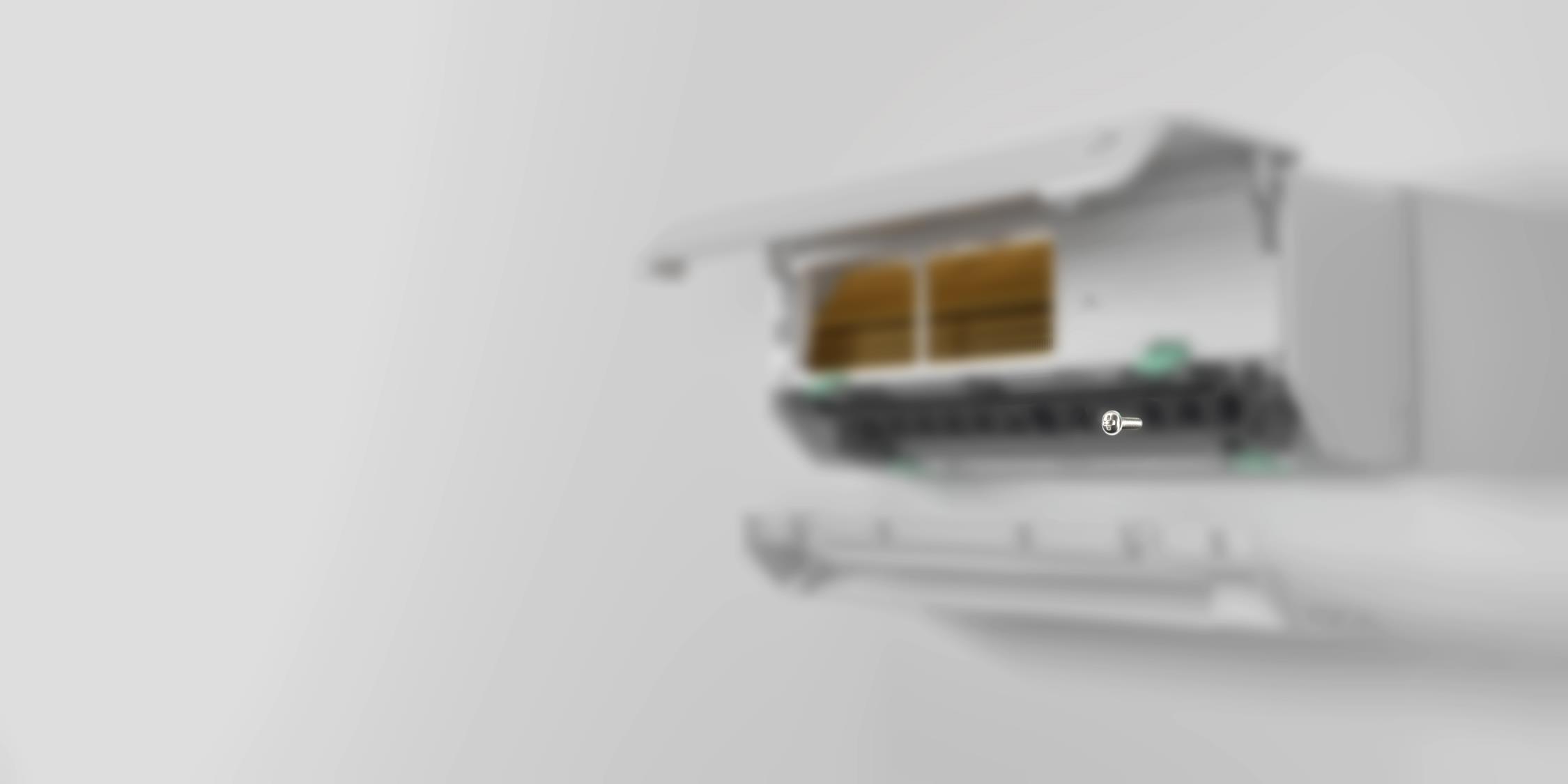 STEP 1
Snap Open the Front Hasps.

Detach the Bottom Panel.
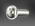 Remove the Screw
All Easy
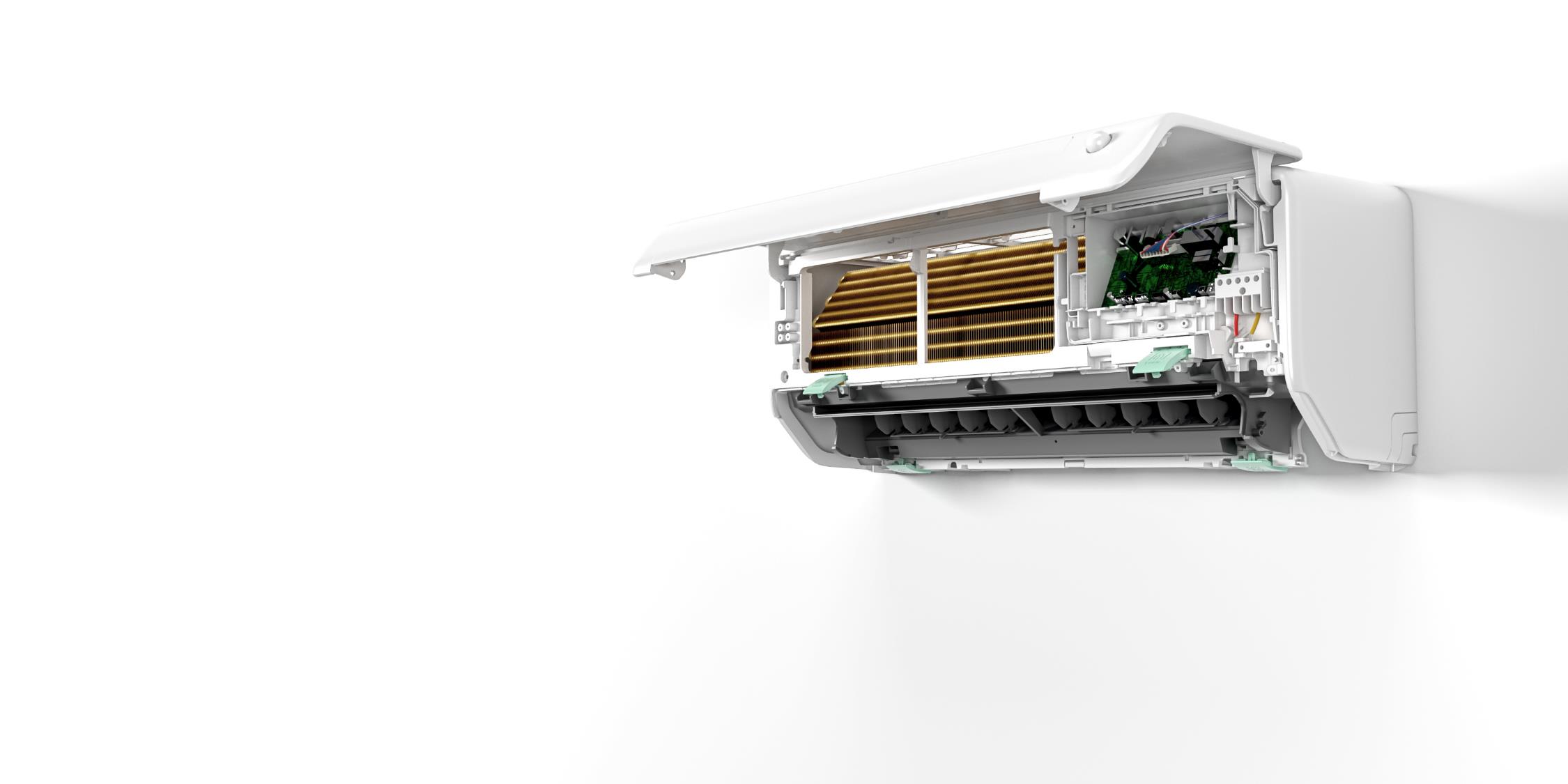 Fast Disassembly
Of THE CORE
STEP 2
Open the Electricity Box Lid
And
Unplug the Fan and
Vertical Louvre Motor Terminals
All Easy
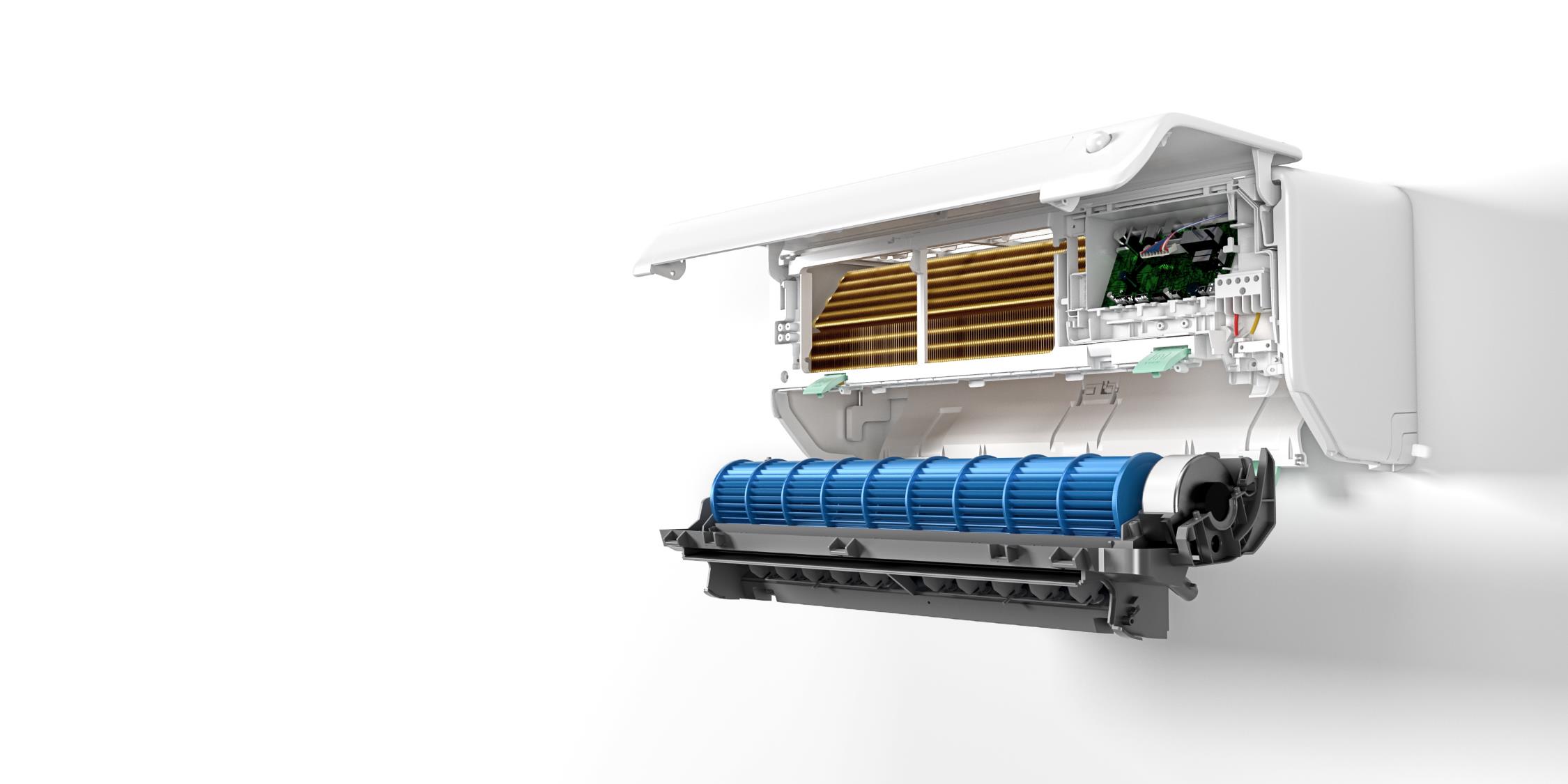 Fast Disassembly
Of THE CORE
STEP 3
Snap Open the Back Hasps
Unload the Fan and Indoor 
Motor Assembly
Replace as You Want.
TKS!